Your new collective agreement
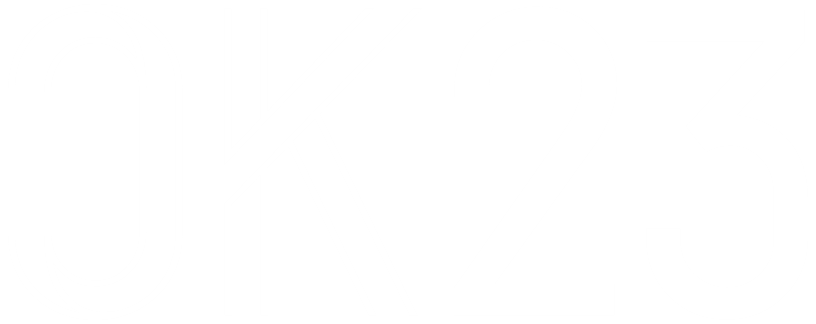 Salaries and wages
Salary adjustment pursuant to standard collective agreement (STOK): 4.5% in 2023 and 3.7% in 2024, with the possibility of pooling 1% in 2024 in STOK companies

Salary adjustment pursuant to corporate collective agreement (VOK): Minimum 3% in 2023 and 2.2% in 2024, with the possibility of pooling 1.5% in 2023 and 2024, respectively

Fixed rates: Adjusted by 4.5% in 2023 and 3.7% in 2024 and rounded to the nearest DKK 5.
Salaries and wages (continued)
Salary payment: Possibility of local agreement on salary payment in arrears. Transitional arrangement, if existing employees are covered.

Pension: Clarification of protocol on pension. Pension is paid when you retire from the labour market owing to old age, except in specific cases and if a dispensation is granted.
Fixed salary
Transition to fixed salary: The transitional provision is incorporated into the collective agreement and thereby becomes permanent – Local agreement based on the past 24 months of additional work and hardship allowances, i.e. cost-neutral

Fixed salary cap: Not adjusted in 2023, but by 3.7% in 2024 (56,050/47,600)
Working hours
Equal terms in connection with notice of termination under clauses 6 and 7: Notice of termination of individually agreed working hours is aligned to three months for employees and companies alike

Special work assignments of a marketing nature: Clause 10 on special work assignments is deleted. In future, this type of work assignments must be remunerated in accordance with the general rules on working hours, clauses 5-9
Working hours (continued)
Amendment of the time bank rules

The time bank’s maximum balance is reduced from 481 to 400 hours

The balance is to be reviewed when an employee switches to a new position

Hours in excess of the company’s applied balance are paid out automatically

Going forward, employees may take time off in lieu for up to five days instead of three days

Transitional arrangement until 30 November 2023 for employees with balances exceeding 400 hours or the locally agreed maximum
Working hours (continued)
Holiday rules regarding finance bachelors and IT trainees
 
The new Danish Holiday Act and the introduction of concurrent holiday have fulfilled the special needs of these employees in relation to holiday.
Teleworking
Voluntary for employees and companies alike
 
Same collective agreement provisions as when  working at the office

Right to a workstation at your workplace

The company pays for  equipment, additional costs and insurance

Written individual agreement no longer required
Terms in connection with termination
Agreement on mitigations is extended and brought up to date

In future, employees will be entitled to severance pay despite having reached the age entitling to state pension or transferring to retirement pension from the company

Going forward, no right to severance pay in the event of fair dismissals made for disciplinary reasons
Social provisions and appraisal interviews
In future, fathers and co-mothers will have the option of 26 weeks of paid parental leave

As of 1 January 2024, the rules also apply to parents intended to have a parent-like relation to the child – LGBTQ+ 

Future appraisal interviews should include a discussion of the phases of life and real competences

Employees no longer have to pay their own pension contributions in the event of leave due to child illness under clause 42 – companies continue to pay their contributions
Union representatives and Works Council
The Cooperation Agreement outlines the dialogue on remuneration of union representatives

Information to union representatives in personal cases must contain relevant documents 

A union representative may participate in sickness absence interviews if preferred by the member
Union representatives and Works Council  (continued)
Interpretation of "time required". Acknowledgement that the time spent varies according to the number of members, assignments, periods, etc.

Works Council (bank and mortgage credit) to discuss the consequences of outsourcing/offshoring for employees 

Adjustment to the Works Council agreement in the savings bank area – right of priority to vacant positions for three months for employees under notice owing to the affairs of the company will be discontinued
Miscellaneous
Working group on data ethics

Working group on retention of senior staff

Working group on EU directives

Continued discussion of Group Life
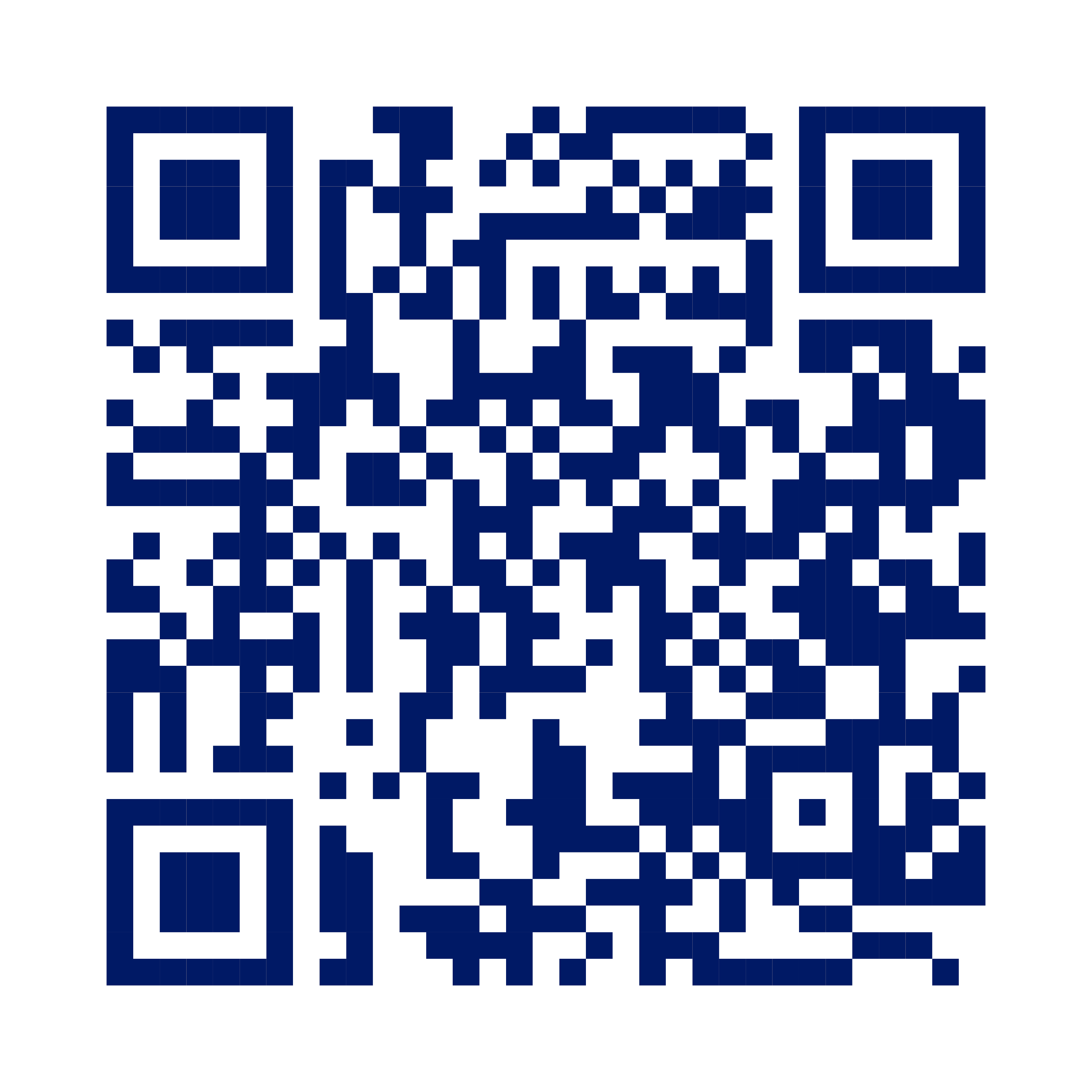 Don’t forget to vote!
The collective agreement applies to you, so don’t forget to vote.

The ballot is open from 16 March to 31 March at 2pm – if the collective agreement is adopted, it will enter into force on 1 April

You have been notified directly by email or letter to your e-Boks – and voting is easy, anonymous and secure

Read more about the content on finansforbundet.dk/OK23

Haven’t voted? Then do it now ->